Role of Investigations in Claims
Hello, you should be able to hear music playing, if not please adjust your speakers or call our office for assistance at 1-866-754-8839. You must be outside of Citrix to hear the music and the presentation. We will be starting promptly at 1pm EST.
Role of Investigations in Claims
Claims can have a significant financial impact to an organization. The best program to manage claims is prevention; no claim = no cost. Investigations are used to determine the causes of a injury thus providing information to control the hazards and prevent a re-occurrence.
In claims management we also use investigations to better manage a claim. Today we explore that relationship; investigations and claims.
Injury, Illness Reporting Policy
Policy to include:
What constitutes an accident/incident
When is an investigation required 
Who is responsible
What documentation to be completed
Unbiased reporting and evidence
Involvement in Process
Ensure your needs for claims management are understood.
You need answers as to the who, where, when, why, what and how.
With these answers you can make informed decision regarding the claim submission and possible objections.
Example:
Bob reported that he hurt his back when he slipped and fell on the lunchroom floor.
Did the investigation provide the 5-Ws and the How?
Who, What, Why, Where, When, 
A good investigation should give you a clear picture of what happened.
What Was Not Found?
Equally important for claims management is what was or was not found during the investigation.
Did the investigation validate the claim?
Harassment
Injury
Illness
Time, place
How and Why
Not Deep Enough
Often investigations do not run deep enough for claims management.
Worker was not paying attention
Why not?
Overexertion 
What is the history that lead to this injury?
Previous complaints
Absenteeism
Fit for duty
Hours worked
Load
Take the Time
Do not rush on the Board submission till you have the investigation completed
Submit reporting form but tell Board – incomplete investigation
Provide information when available
Submit conclusion of investigation and who performed
Committee adds the “unbiased” information being provided
Union adds their acceptance of the report 
This all offsets future challenges
Let injured worker know
Serious
Full investigation
Need to get the facts
Just the Facts
Use the facts of the investigation
Claim Objections
Validate the claim for the worker
If facts demonstrate non-occ use to assist with disability claim process
Can be beneficial in gauging length of recovery
Used for modified duties and suitable work assignments
Need Help
Compensation Board
Health & Safety Associations
Consultants
In-house committees and training
Legal 
Ministry Assistance – WorkSafe
Dunk 
Connect on Social Media
Get connected by following us on social media! We share tips and important information about your programs and services. 
Let’s talk!
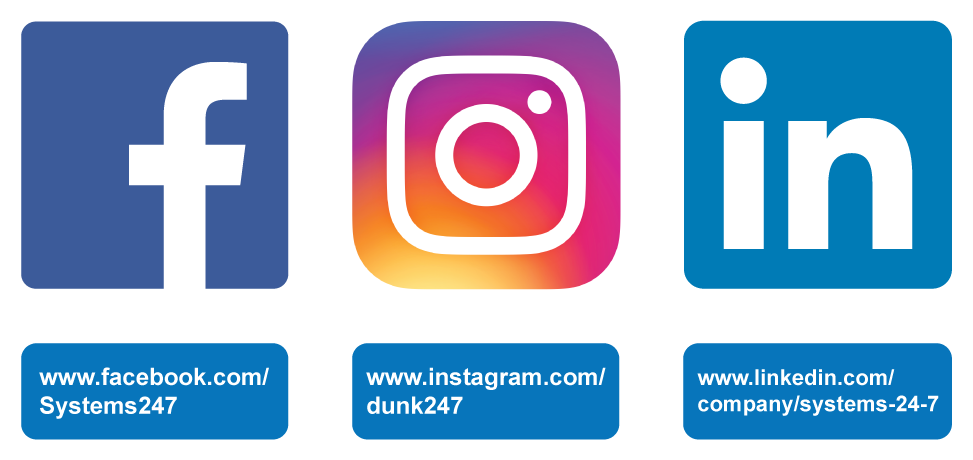